SUCCESSION PLANNING
Anita Orozco, PhD
AGENDA
Why Bother with Succession Planning
Why is it important
What happens if we don’t do it
How does Succession differ from Replacement Planning 
Develop the Plan
Job analysis
How to choose the right position
What to include
Manage the change
Execute the Plan	
Responsibilities
Training, Mentoring and Selecting 
Evaluate the Plan 
Success metrics
Updating
What is Succession Planning
Identifying high potential employees, evaluating and improving their skills and abilities in order to prepare them for advancement

Into

Short-term or Long-term, business-critical positions
Avoid Costs
Extended vacancies, stability
Meaningful Opportunities
Target key leadership positions at varying levels
Diverse Workforce
Enables the decision-makers to look at the future of the organization
DEVELOP THE PLAN
Key business priorities, goals and challenges
Key positions
Job analysis
People analysis
Tools
9 – box 
Risk Assessment
Accept/Manage/Mitigate
Successor Assessment
365-degree feedback
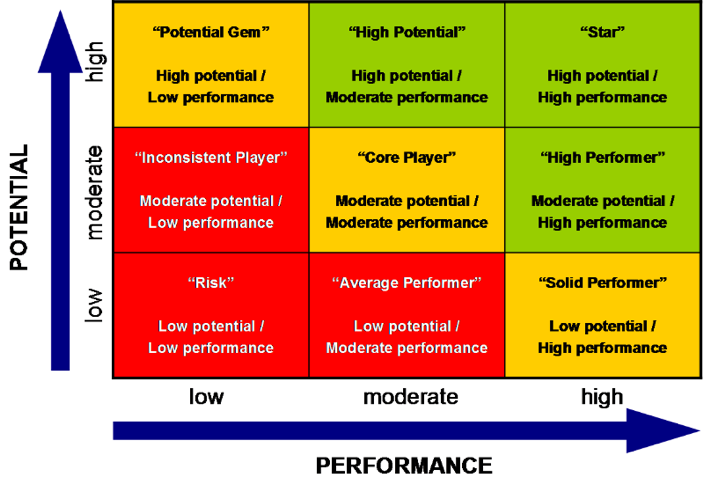 EXECUTE THE PLAN
FINAL WORDS
What we covered
What we want to do for our organizations
Why it is important for our organizations
Questions